Nachhaltige Finanzierungen in meinem Unternehmen!
Maria Lipp 
Department Rechnungswesen & Controlling
13/02/24
Vorgehensweise – Was erwartet Sie heute?
Ausgangssituation und Relevanz des Themas
Überblick nachhaltige Finanzierungen
Ausblick für die Berichterstattung
Seite 2
FH CAMPUS 02 //
13/02/24
Relevanz des Themas
Actionplan for Financing Sustainable Growth
Accounting Directive
Corporate Sustainability Due Diligence Directive
Seite 3
FH CAMPUS 02 //
13/02/24
CSR-Berichtspflichten 
im Überblick
Europäische Nachhaltigkeitspolitik
Regulierende Gesetze
Verpflichtend für
Finanzakteure
Actionplan for Financing Sustainable Growth
Low Carbon Benchmarks Regulation
Sustainable Finance Disclosure Regulation
Finanzakteure
Finanzakteure
Taxonomie Regulation
Unternehmen
Corporate Sustainability Reporting Directive (CSRD)
Bestand-teil des Berichts
Accounting Directive
Unternehmen
Banken 
Versicherungen
European Sustainability Reporting Standards (ESRS)
Corporate Sustainability Due Diligence Directive
Human Rights and Environmental Due Diligence Directive
Unternehmen
Finanzinstitute
Seite 4
FH CAMPUS 02 //
13/02/24
* Siehe Verordnungen und Richtlinien
CSR-Berichtspflichten 
im Überblick
Europäische Nachhaltigkeitspolitik
Regulierende Gesetze
Verpflichtend für*
Finanzakteure
Actionplan for Financing Sustainable Growth
Low Carbon Benchmarks Regulation
Sustainable Finance Disclosure Regulation
Finanzakteure
Finanzakteure
Taxonomie Regulation
Unternehmen
Corporate Sustainability Reporting Directive (CSRD)
Bestand-teil des Berichts
Accounting Directive
Unternehmen
Banken 
Versicherungen
European Sustainability Reporting Standards (ESRS)
Corporate Sustainability Due Diligence Directive
Human Rights and Environmental Due Diligence Directive
Unternehmen
Finanzinstitute
Seite 5
FH CAMPUS 02 //
13/02/24
* Siehe Verordnungen und Richtlinien
Pflicht zur Anwendung der EU-Taxonomie Verordnung
Seite 6
FH CAMPUS 02 //
13/02/24
VORTEILE DER EU-TAXONOMIE VERORDNUNG FÜR KMU
Freiwillige Anwendung
Analyse und Offenlegung der Wirtschaftsaktivitäten
Kredit-institute
Finanzier-ungen
Inves-titionen
Seite 7
FH CAMPUS 02 //
13/02/24
Eu-Taxonomie Verordnung – Was hat es damit auf sich?
Hintergrund der EU-Taxonomie Verordnung:
Einheitliche Klassifizierung von Wirtschaftstätigkeiten durch Kriterienkatalog
Kapitallenkung in Richtung nachhaltige Investitionen
Anwendungsbestimmung der EU-Taxonomie Verordnung
Übergangsregelung
Vollanwendung
Seite 8
FH CAMPUS 02 //
13/02/24
EU-Taxonomie Verordnung - Hauptziele
Seite 9
FH CAMPUS 02 //
13/02/24
EU-Taxonomie Verordnung – Angaben und Bewertungsverfahren
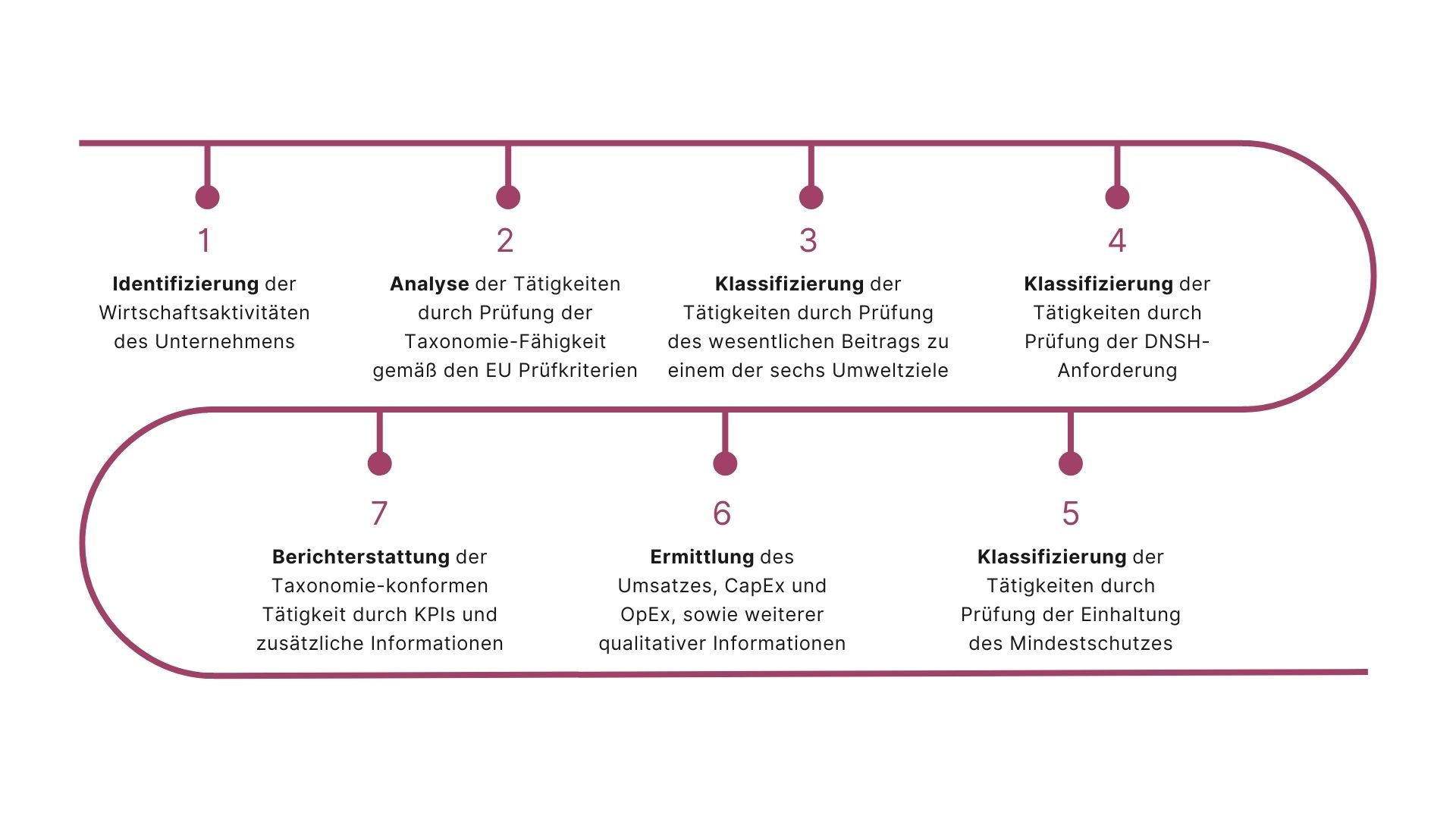 Seite 10
FH CAMPUS 02 //
13/02/24
Beispielhafte Wirtschaftstätigkeiten der EU-Taxonomie
Bauwirtschaft und Immobilien
zB Errichtung neuer Gebäude, Sanierungsmaßnahmen, Einbau von Anlagen zur Erzeugung erneuerbarer Energien
Land- und Forstwirtschaft
zB Tierhaltung, Aufforstung, Waldbewirtschaftung, Wiederherstellung von Naturräumen
Weiterverarbeitende Industrie
zB Herstellung von kohlenstoffarmen Produkten, Zement, Aluminium, Eisen
Versorgung aus den Bereichen
Elektrizität, Gas, Dampf und Klimaanlagen, Stromerzeugung aus nachhaltigen Quellen (Sonne, Wind, Meer, Geothermie)
Seite 11
FH CAMPUS 02 //
13/02/24
Auszug Delegierte Verordnung 
Baugewerbe und Immobilien
Neubau
Beschreibung der Tätigkeit 
„Entwicklung von Bauprojekten für Wohn- und Nichtwohngebäude durch Zusammenführung finanzieller, technischer und materieller Mittel zur Realisierung der Bauprojekte für den späteren Verkauf sowie Bau vollständiger Wohn- oder Nichtwohngebäude auf eigene Rechnung zum Weiterverkauf oder auf Honorar- oder Vertragsbasis.“
„Die Wirtschaftstätigkeiten in dieser Kategorie können gemäß der mit der Verordnung (EG) Nr. 1893/2006 auf gestellten statistischen Systematik der Wirtschaftszweige mehreren NACE-Codes, insbesondere F.41.1 und F.41.2, die auch Tätigkeiten mit dem NACE-Code F.43 umfassen, zugeordnet werden.“
Seite 12
FH CAMPUS 02 //
13/02/24
Auszug Delegierte Verordnung Baugewerbe und Immobilien
Neubau
Technische Bewertungskriterien
Wesentlicher Beitrag zum Klimaschutz
„Errichtung neuer Gebäude, für die Folgendes gilt: 
Der Primärenergiebedarf (PEB) (281), mit dem die Gesamtenergieeffizienz des errichteten Gebäudes definiert wird, liegt mindestens 10 % unter dem Schwellenwert, der in den Anforderungen für Niedrigstenergiegebäude gemäß den nationalen Maßnahmen zur Umsetzung der Richtlinie 2010/31/EU des Europäischen Parlaments und des Rates ( 282 ) festgelegt ist. Die Gesamtenergieeffizienz wird anhand eines Ausweises über die Gesamtenergieeffizienz (Energy Performance Certificate, EPC) zertifiziert. 
2. …
3. …“
Seite 13
FH CAMPUS 02 //
13/02/24
Auszug Delegierte Verordnung Baugewerbe und Immobilien
Neubau
Technische Bewertungskriterien
Vermeidung erheblicher Beeinträchtigungen
„2) Anpassung an den Klimawandel: Die Tätigkeit erfüllt die Kriterien in Anlage A zu diesem Anhang.“
„3) Nachhaltige Nutzung und Schutz von Wasser- und Meeresressourcen: 
Sofern installiert, außer bei Installationen in Wohngebäudeeinheiten, wird der angegebene Wasserverbrauch für die folgenden sanitärtechnischen Geräte durch Produktdatenblätter, ein Bauzertifikat oder eine in der Union bestehende Produktkennzeichnung gemäß den technischen Spezifikationen in Anlage E zu diesem Anhang bescheinigt: 
(a) Wasserhähne an Handwaschbecken und Spülenarmaturen haben einen maximalen Wasserdurchfluss von 6 Litern/min; 
(b) Duschen haben einen maximalen Wasserdurchfluss von 8 Litern/min; 
(c) Toiletten, einschließlich WC-Anlagen, Becken und Spülkästen, haben ein volles Spülvolumen von höchstens 6 Litern und ein durchschnittliches Spülvolumen von höchstens 3,5 Litern; 
(d) Urinale verwenden höchstens 2 Liter/Becken/Stunde. Das volle Spülvolumen von Spülurinalen beträgt höchstens 1 Liter.“
Seite 14
FH CAMPUS 02 //
13/02/24
EU-Taxonomie 2023:
Kernaussage Studie-PWC: Geringe Konformität und große Unterschiede zwischen Branchen und Sektoren
PWC Deutschland: Es fehlt an Vergleichbarkeit und Transparenz bei der EU-Taxonomieberichterstattung - PwC
Seite 15
FH CAMPUS 02 //
13/02/24
EU-Taxonomie Verordnung – Zusammenhang mit CSRD
Seite 16
FH CAMPUS 02 //
13/02/24
CSRD – wichtigsten Punkte in kurzer Übersicht
Seite 17
FH CAMPUS 02 //
13/02/24
Linksammlung
Abkürzungen: https://www.businessart.at/glossar
CSRD: https://eur-lex.europa.eu/legal-content/DE/TXT/?uri=CELEX%3A52021PC0189
EU-Taxonomie Verordnung: https://eur-lex.europa.eu/eli/reg/2020/852/oj?locale=de
EU-Taxonomie Delegierte Verordnung: https://eur-lex.europa.eu/legal-content/DE/TXT/?uri=CELEX%3A32021R2139
EU-Taxonomie Compass: https://ec.europa.eu/sustainable-finance-taxonomy/taxonomy-compass
Sustainable-Finance-Paket: https://finance.ec.europa.eu/publications/sustainable-finance-package-2023_en

https://op.europa.eu/en/home
Seite 18
FH CAMPUS 02 //
13/02/24
[Speaker Notes: https://ec.europa.eu/info/law/better-regulation/have-your-say/initiatives/13237-Sustainable-investment-EU-environmental-taxonomy_en

Neuer Link: Finance Paket, etwas unübersichtlich jedoch bei längerer Lesedauer sehr informativ]
Vielen Dank für Ihre Aufmerksamkeit!
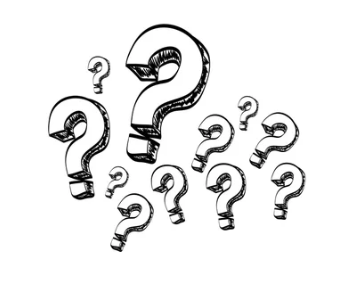 13/02/24